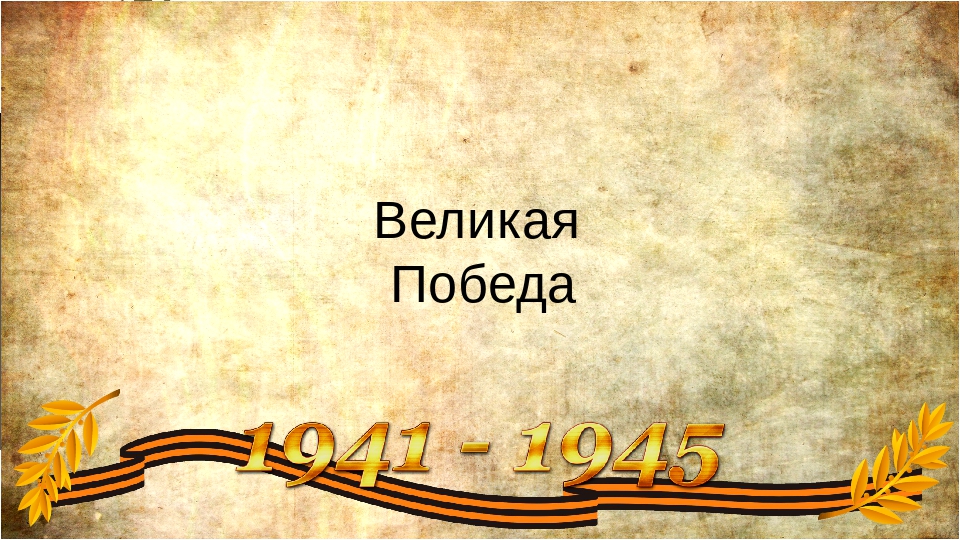 Презентация к занятию «Награды наших прадедов»
Проект «Наш бессмертный полк»
МБДОУ – детский сад №184
Руководитель проекта Харитоненко Е.Е.
Ордена Войны
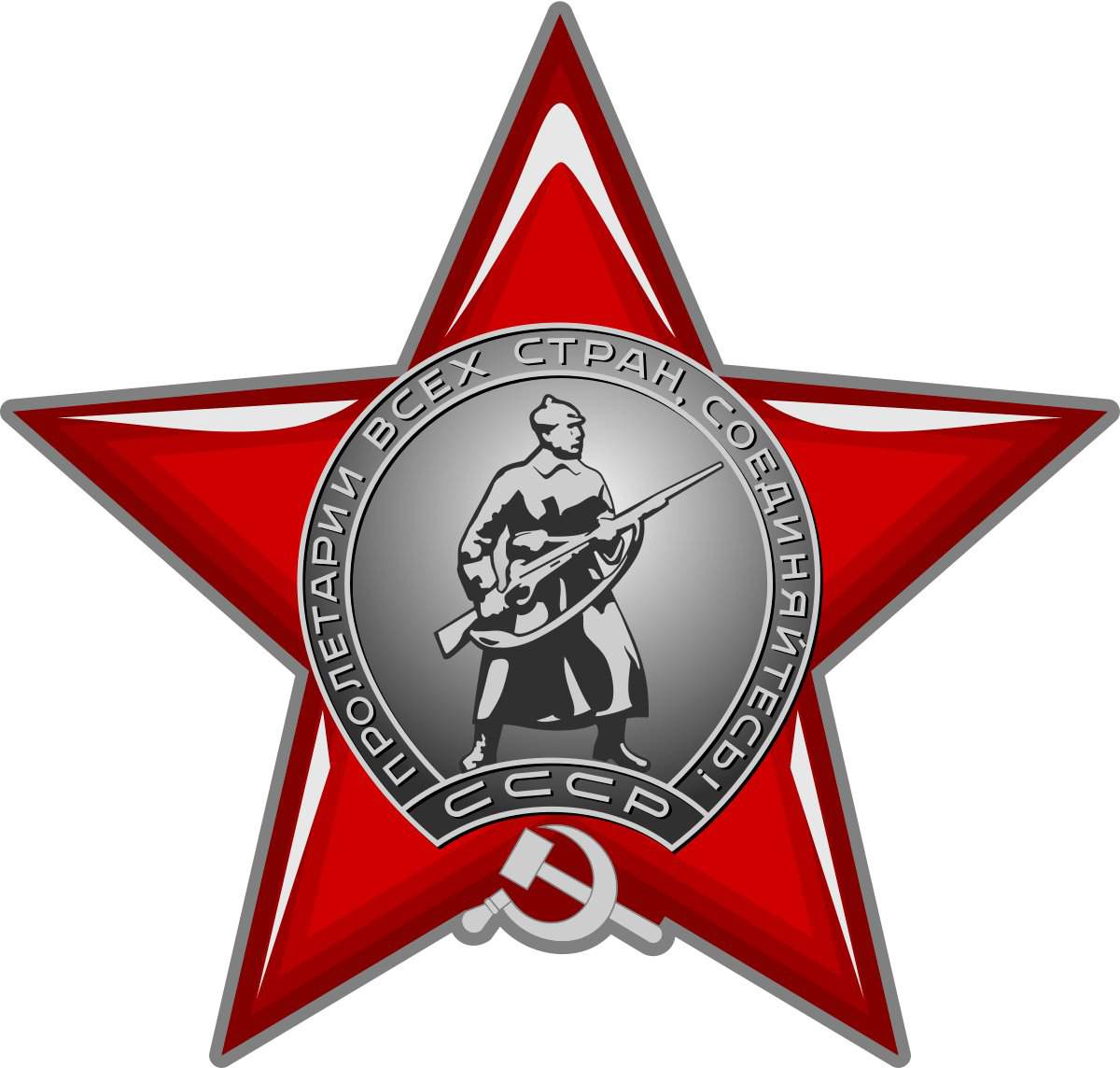 Медали Войны
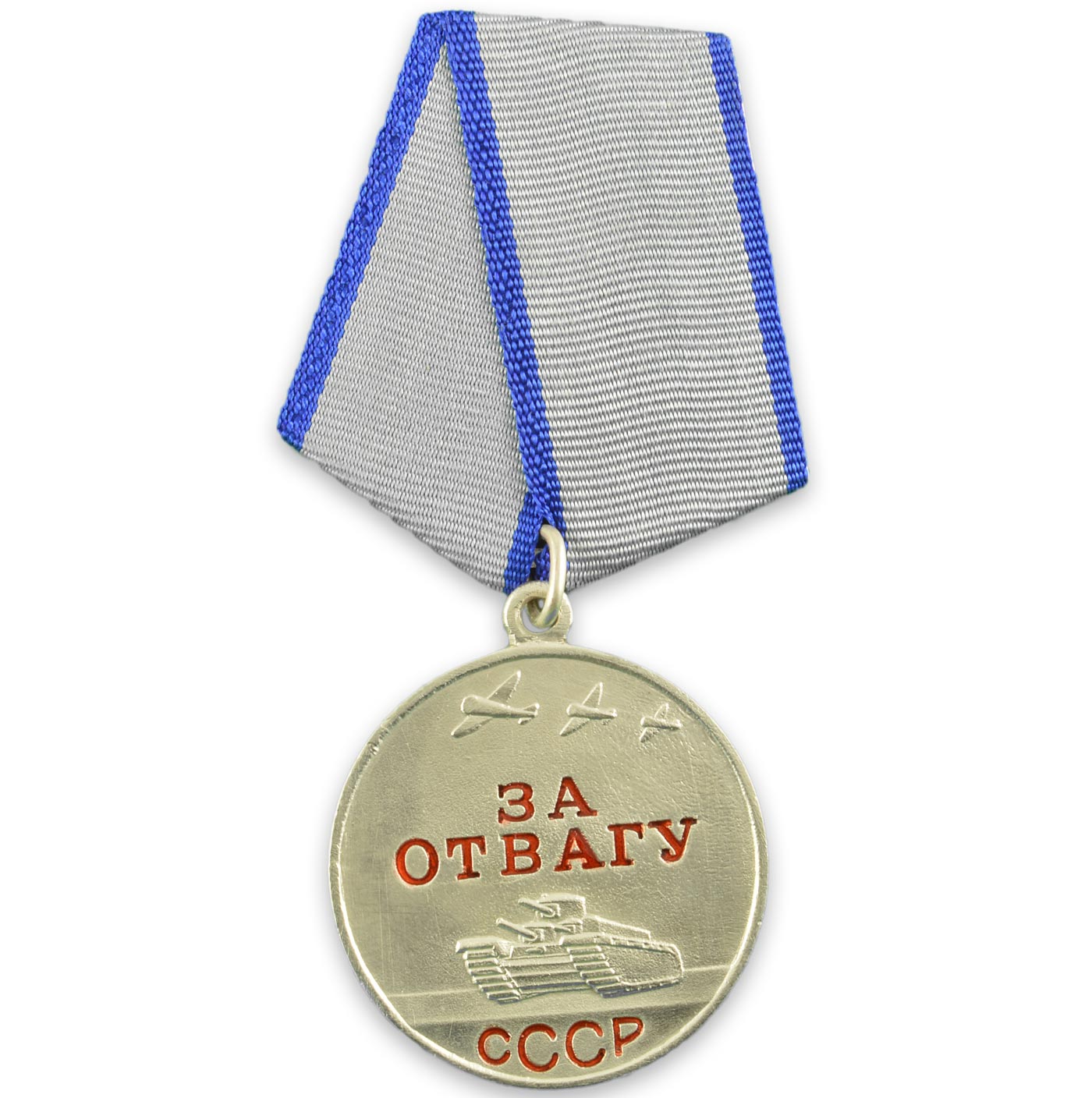 Ордена военачальников
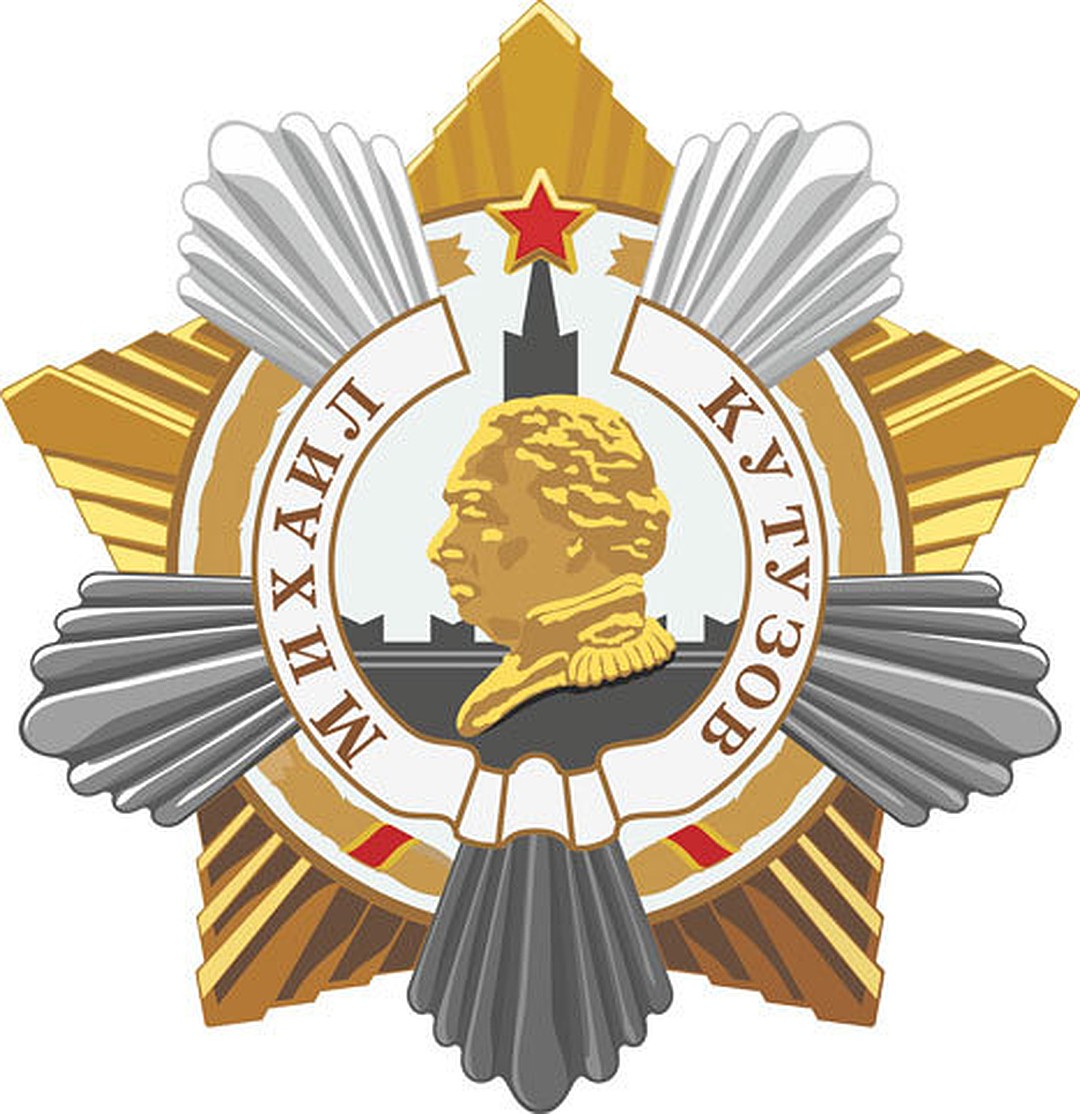 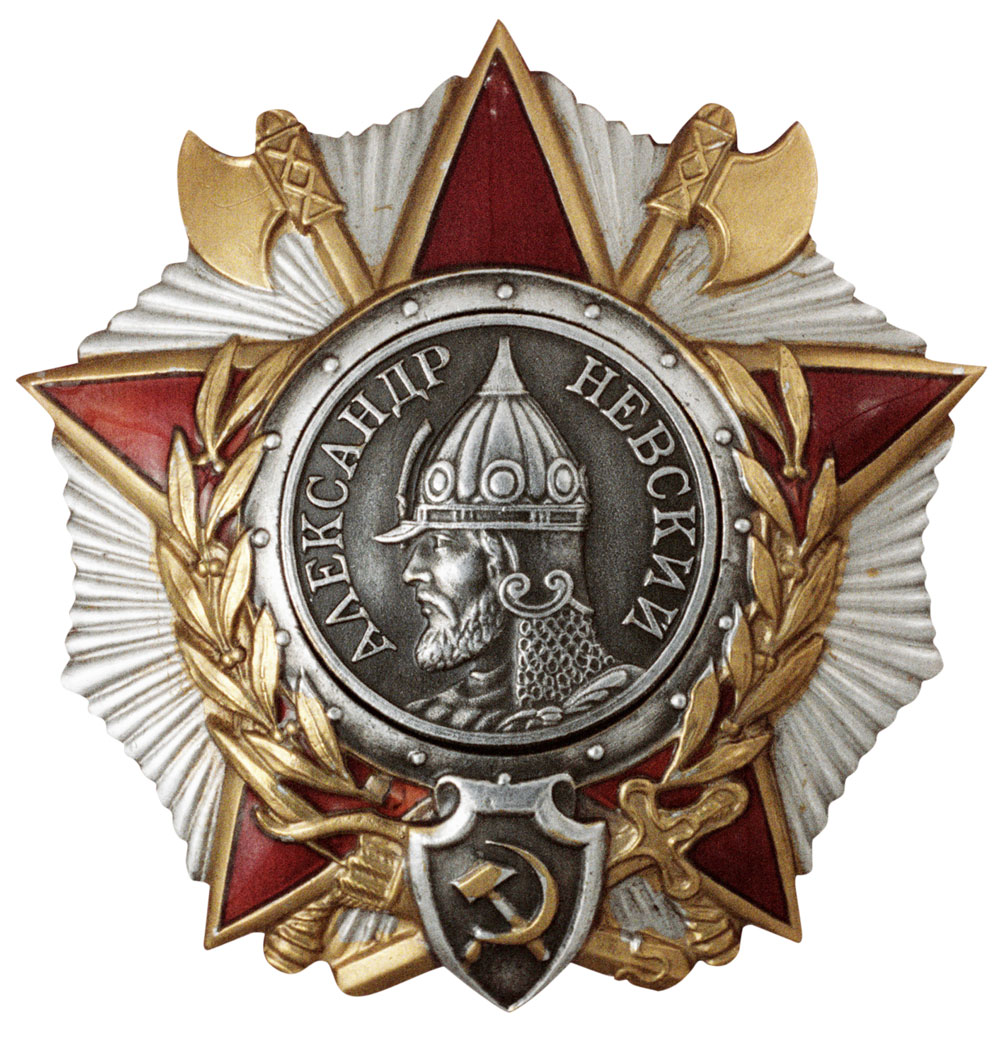 Награды тружеников тыла
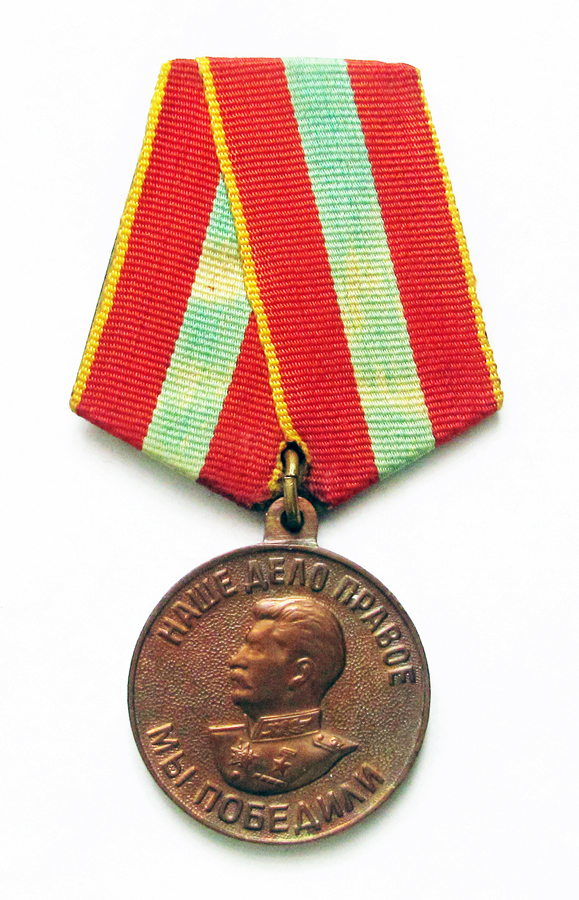 Парад Победы